Pistol Star song by Supergiant
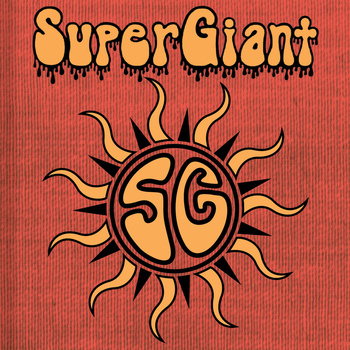 http://supergiant.bandcamp.com/track/pistol-star
Pistol Star the race horse
Pistol Star tattoo
Pistol Star, Inc.
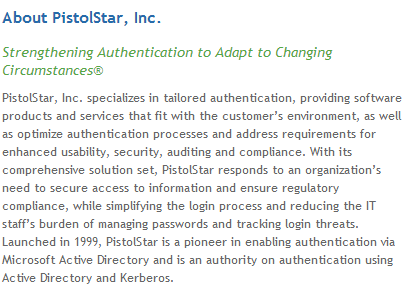 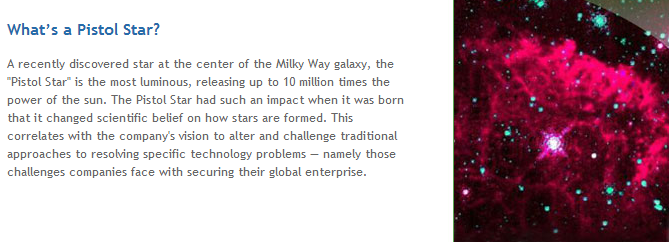 Pistol Star the band
http://www.myspace.com/pistolstar
Pistol Star clothing company
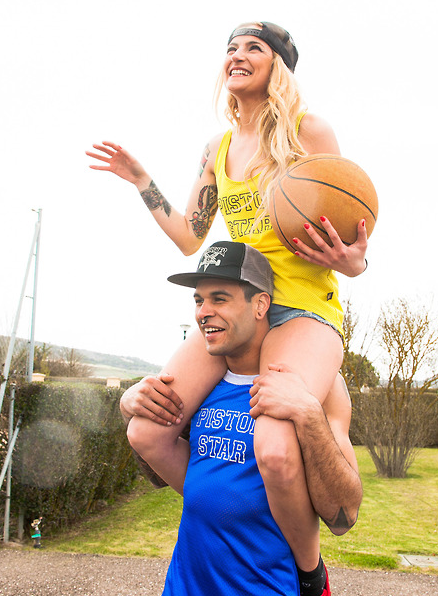 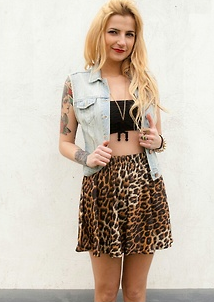